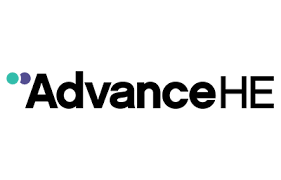 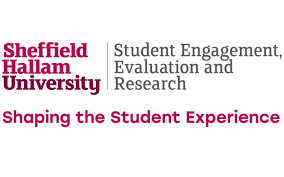 Student Retention and Success:What Works and How Do We Know?Hallam Symposium SeriesStudent Experience, Teaching and LearningStudent Engagement, Evaluation and Research
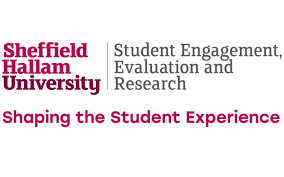 Aims of this session
Unpick factors impacting on student retention and success, relating these to the concept of ‘mattering’

Challenge impact and evaluation practices

Reflect on lessons learned from recent practices and what this means for the future within the Hallam context

Padlet and break our rooms available for reflections: https://shu.padlet.org/dsjd11/gpoay7fvlygyz4hk
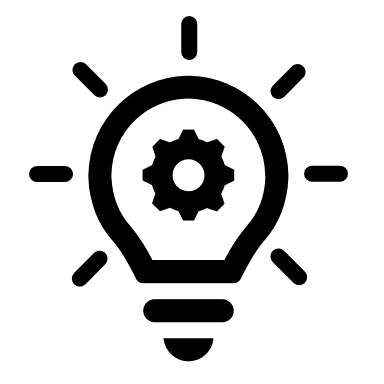 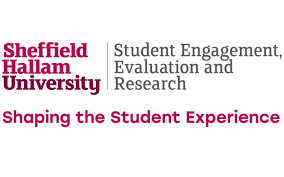 Evidence
Sector Evidence
AUSTEN, Liz, HODGSON, Rebecca, HEATON, Caroline, PICKERING Nathaniel, DICKINSON, Jill (2021) Access, retention, attainment, progression – an integrative literature review, AdvanceHE, available at https://www.advance-he.ac.uk/news-and-views/access-retention-attainment-progression-integrative-literature-review
AUSTEN, Liz & HODGSON Rebecca (2021) How to fix the “leaky pipeline” of impact evidence in access and participation work, wonkhe, https://wonkhe.com/blogs/fixing-the-leaky-pipeline-of-impact-evidence-in-access-and-participation-work/
Hallam Evidence
DONNELLY, ALAN (2022) Exploring course leader reflections in relation to learning community and learning resources https://sheffieldhallam.sharepoint.com/sites/4060/SitePages/STEER-Reports.aspx
AUSTEN, Liz, DONNELLY, Alan, PARKIN, Matt (2021) Students are surviving not thriving through financial hardship, wonkhe, https://wonkhe.com/blogs/students-are-surviving-not-thriving-through-financial-hardship/
DONNELLY, ALAN (2021) Evaluating the impact of higher education funding aimed to address student hardship https://sheffieldhallam.sharepoint.com/sites/4060/SitePages/STEER-Reports.aspx 
AUSTEN, Liz (2020/21) Evaluation of Hallam's Teaching and Learning responses during COVID-19, https://sheffieldhallam.sharepoint.com/sites/4060/SitePages/STEER-Reports.aspx
Enhancing Student Success
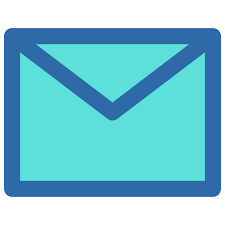 Stuart.Norton@advance-he.ac.uk
@S_J_Norton
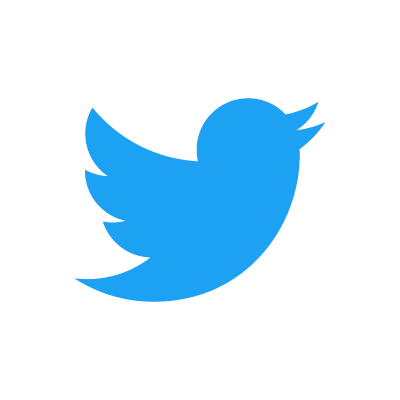 Overview
Context & strategic importance
Beyond Covid-19 
Preparing students for successful trajectories 
Discourse and interventions – a significant juncture  
A shameless plug
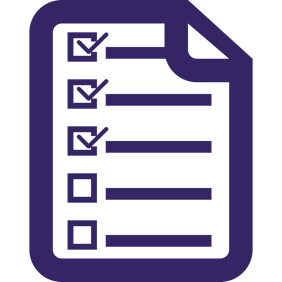 Context & the strategic importance
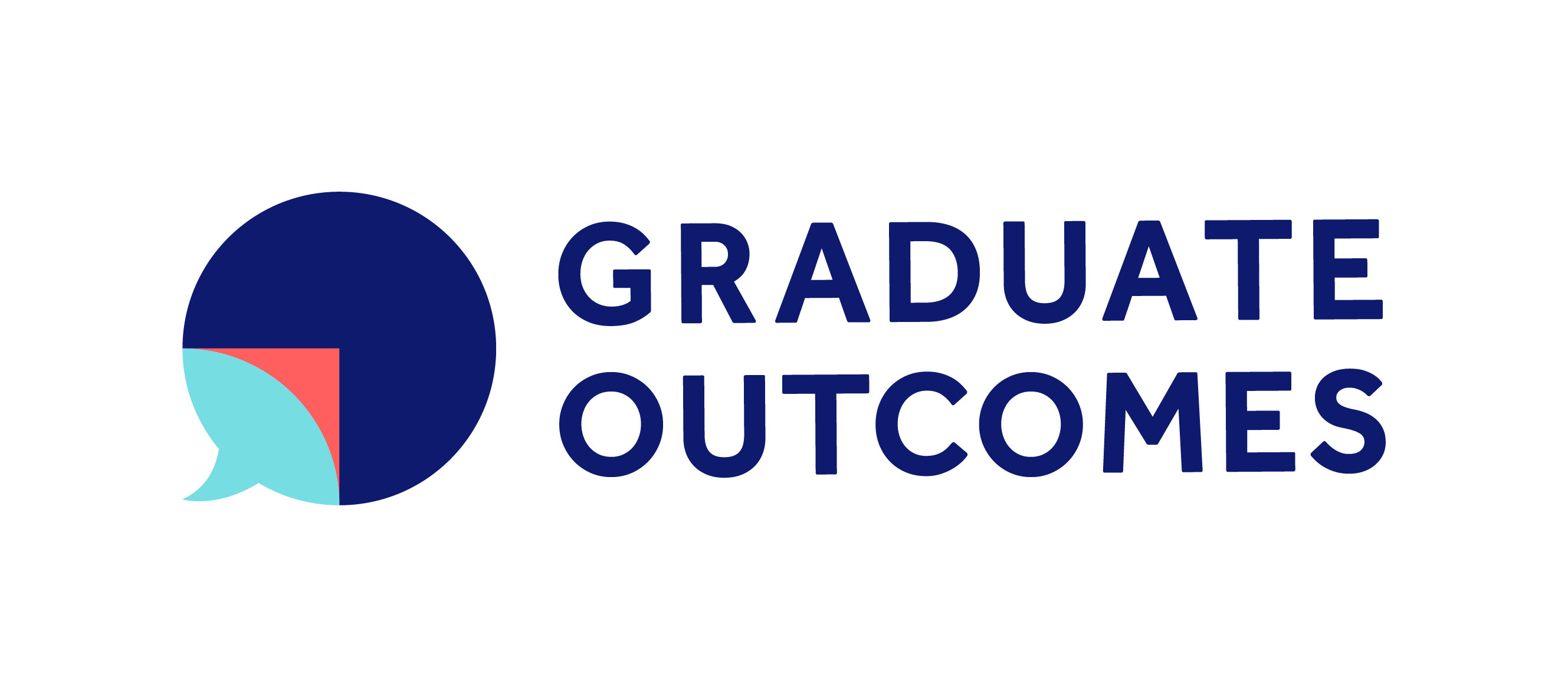 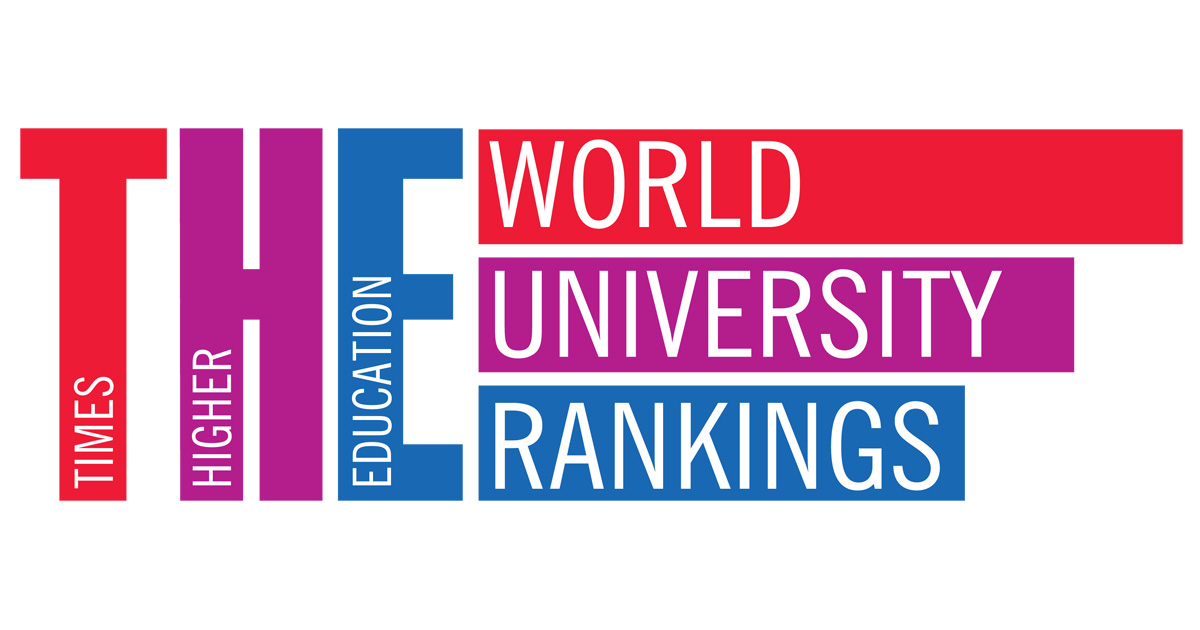 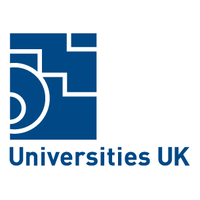 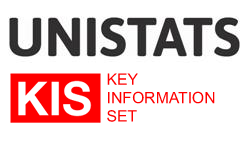 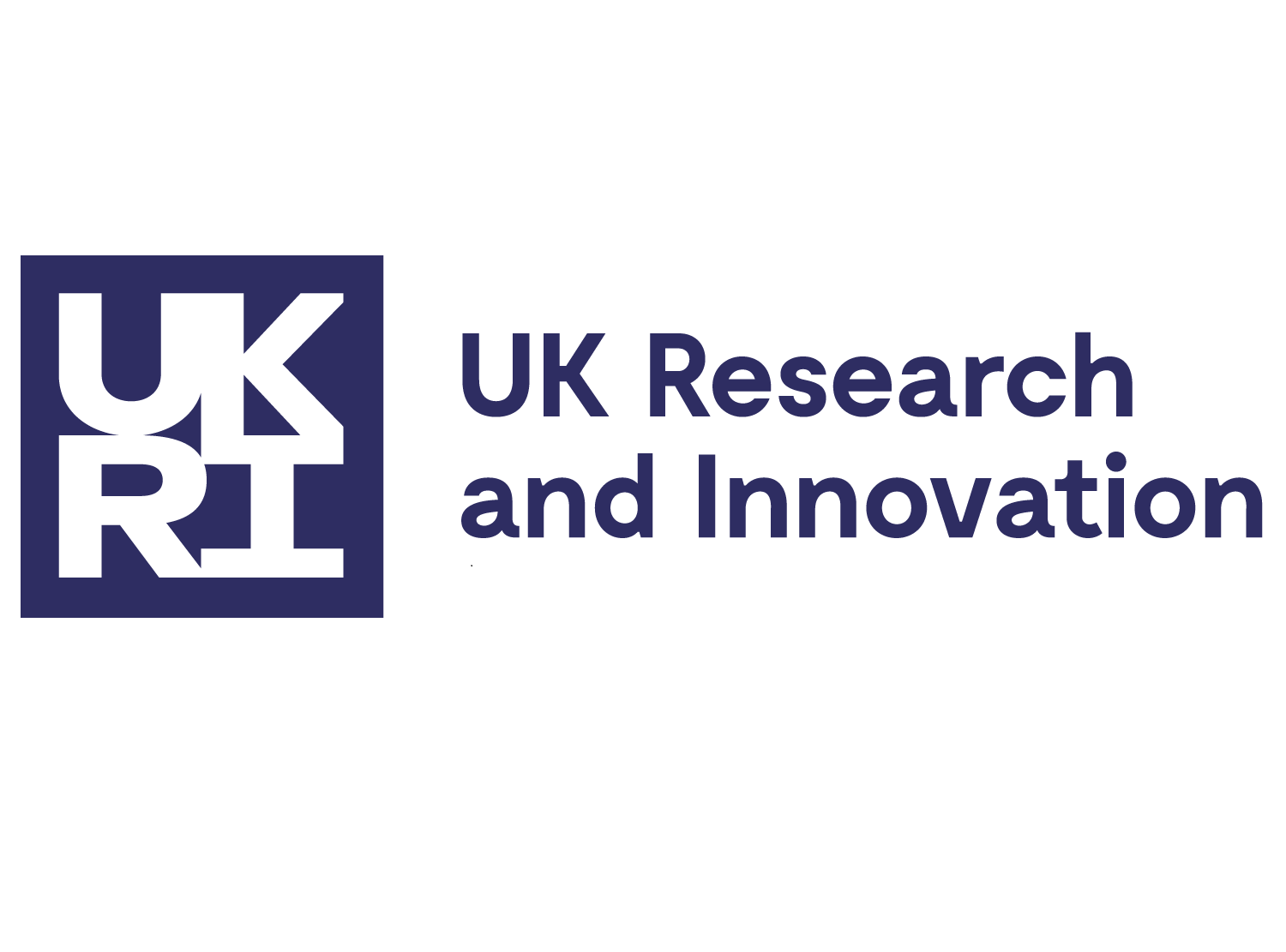 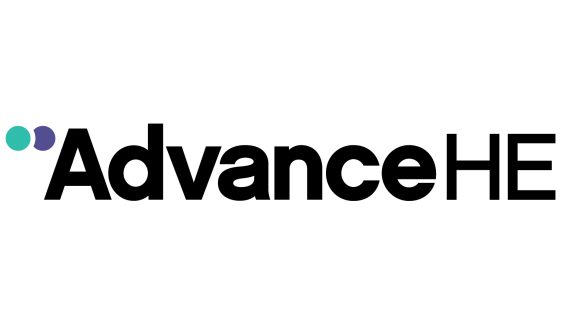 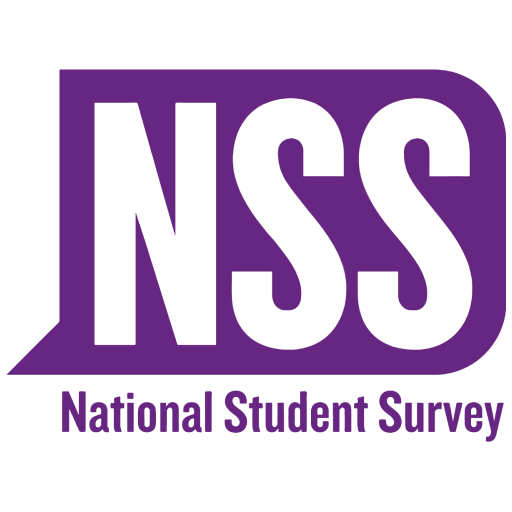 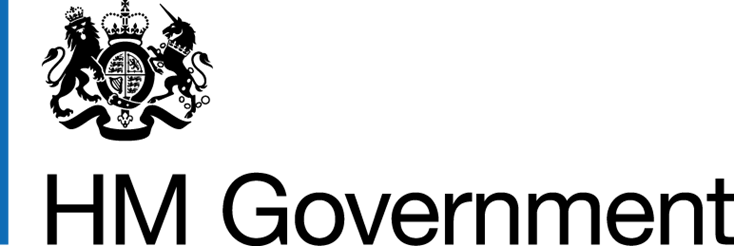 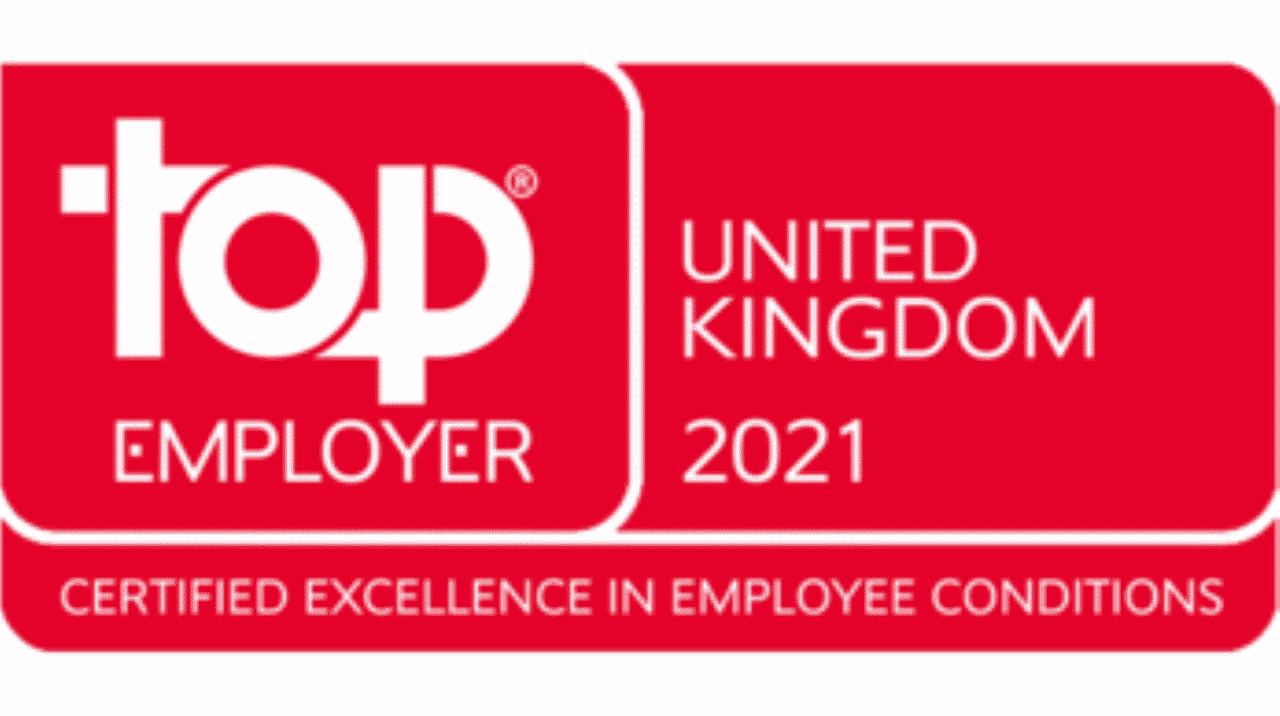 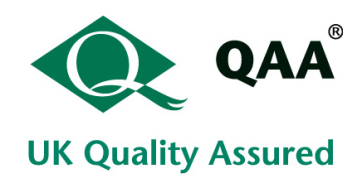 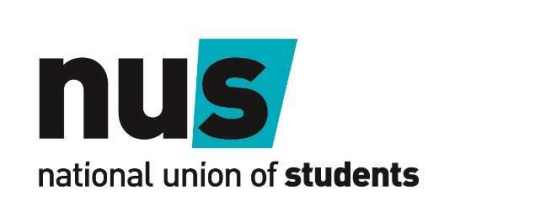 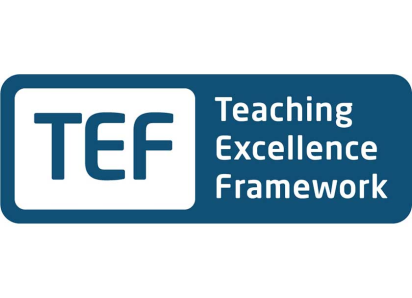 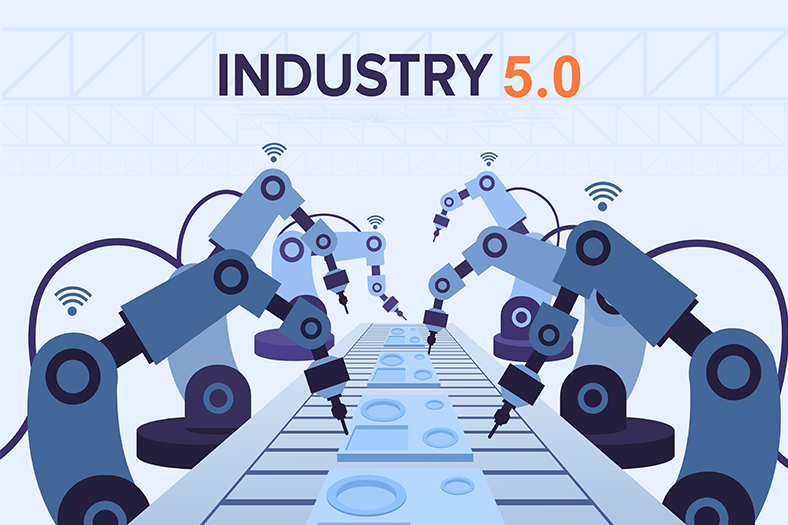 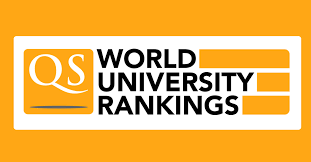 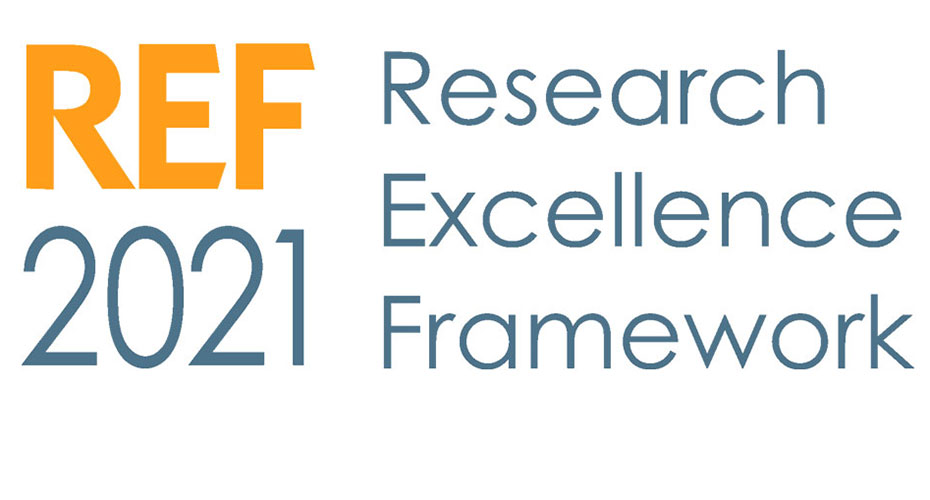 6
Retention, progression, success
Beyond Covid 19
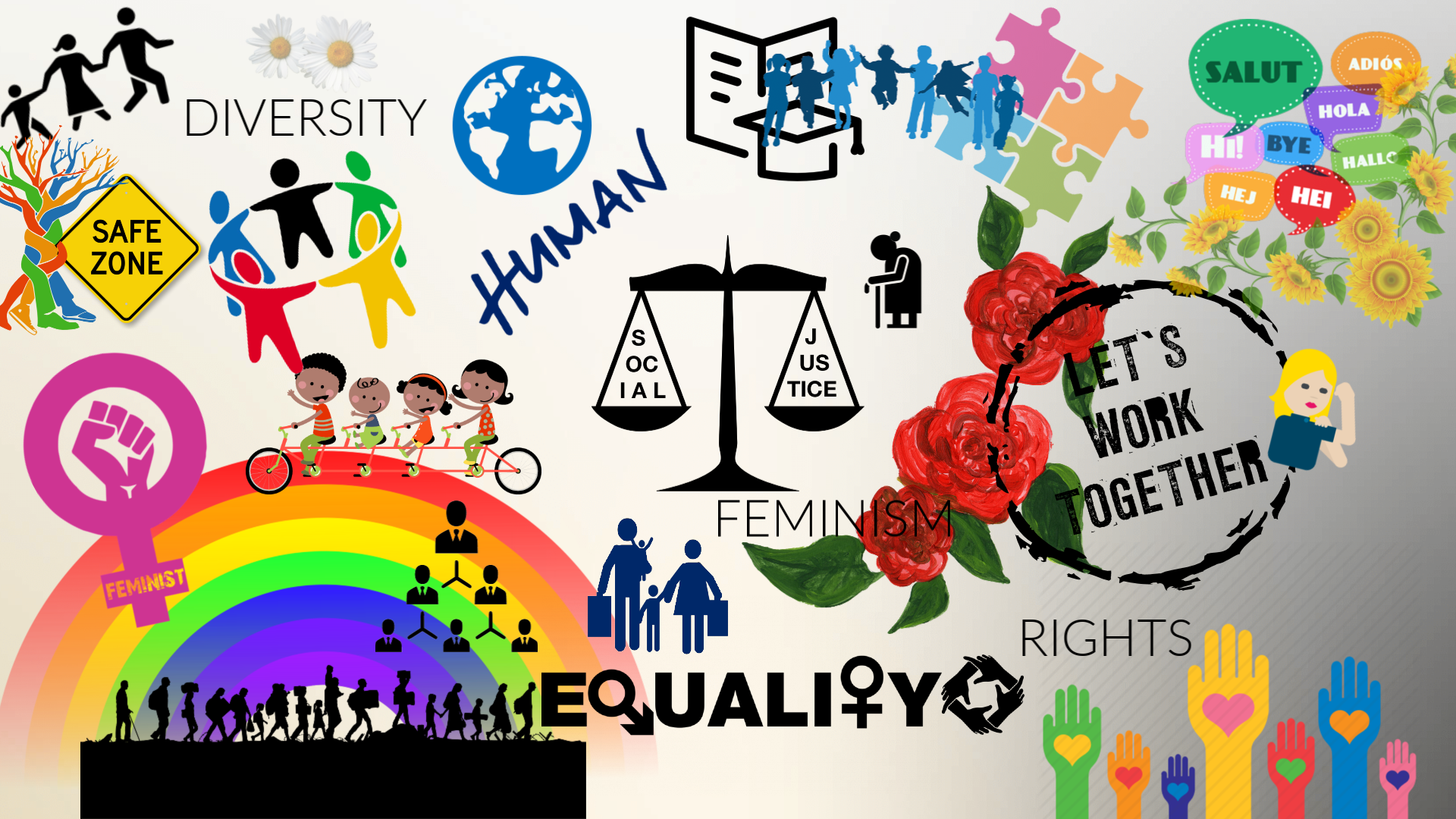 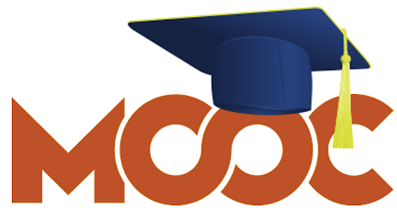 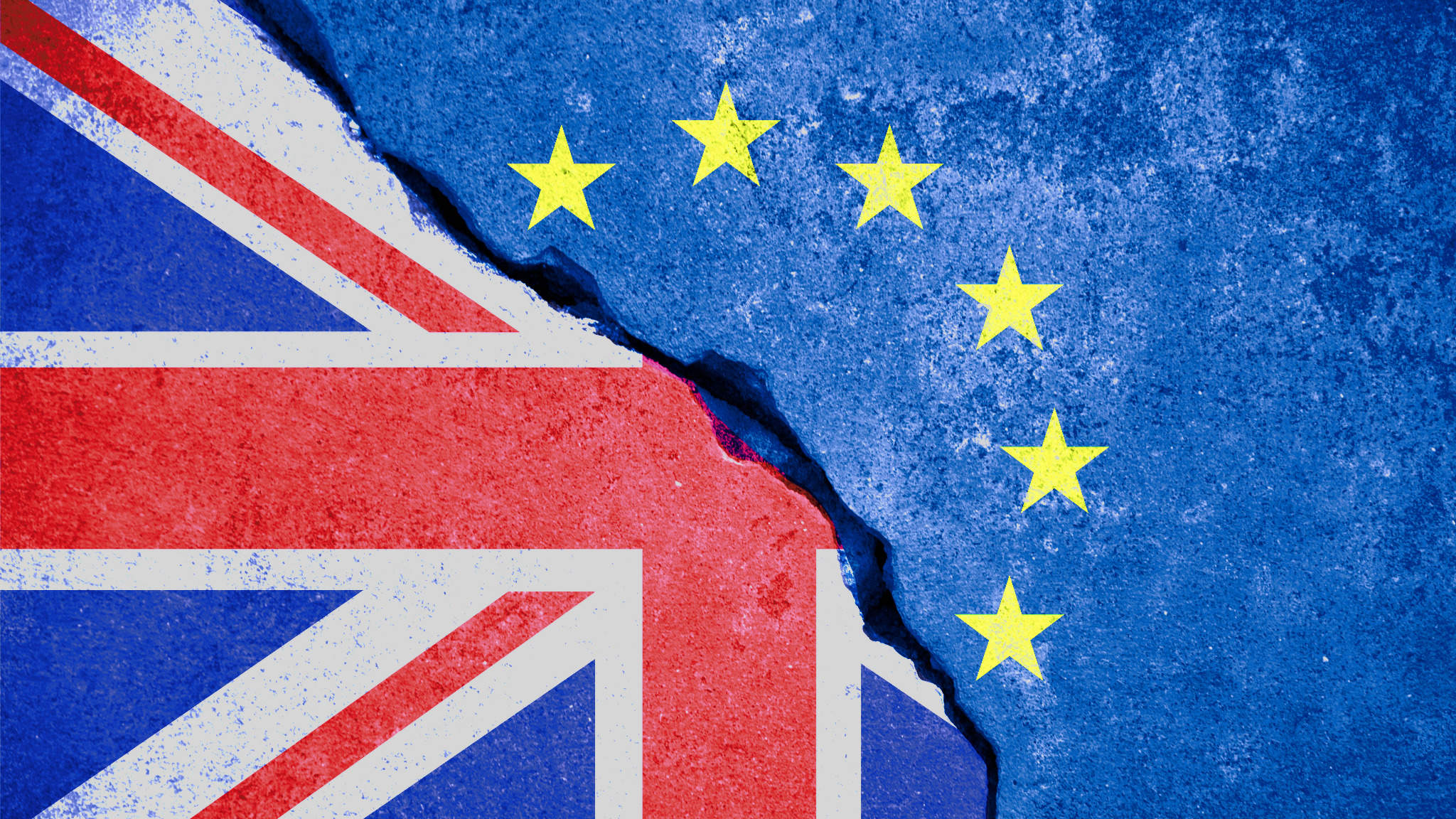 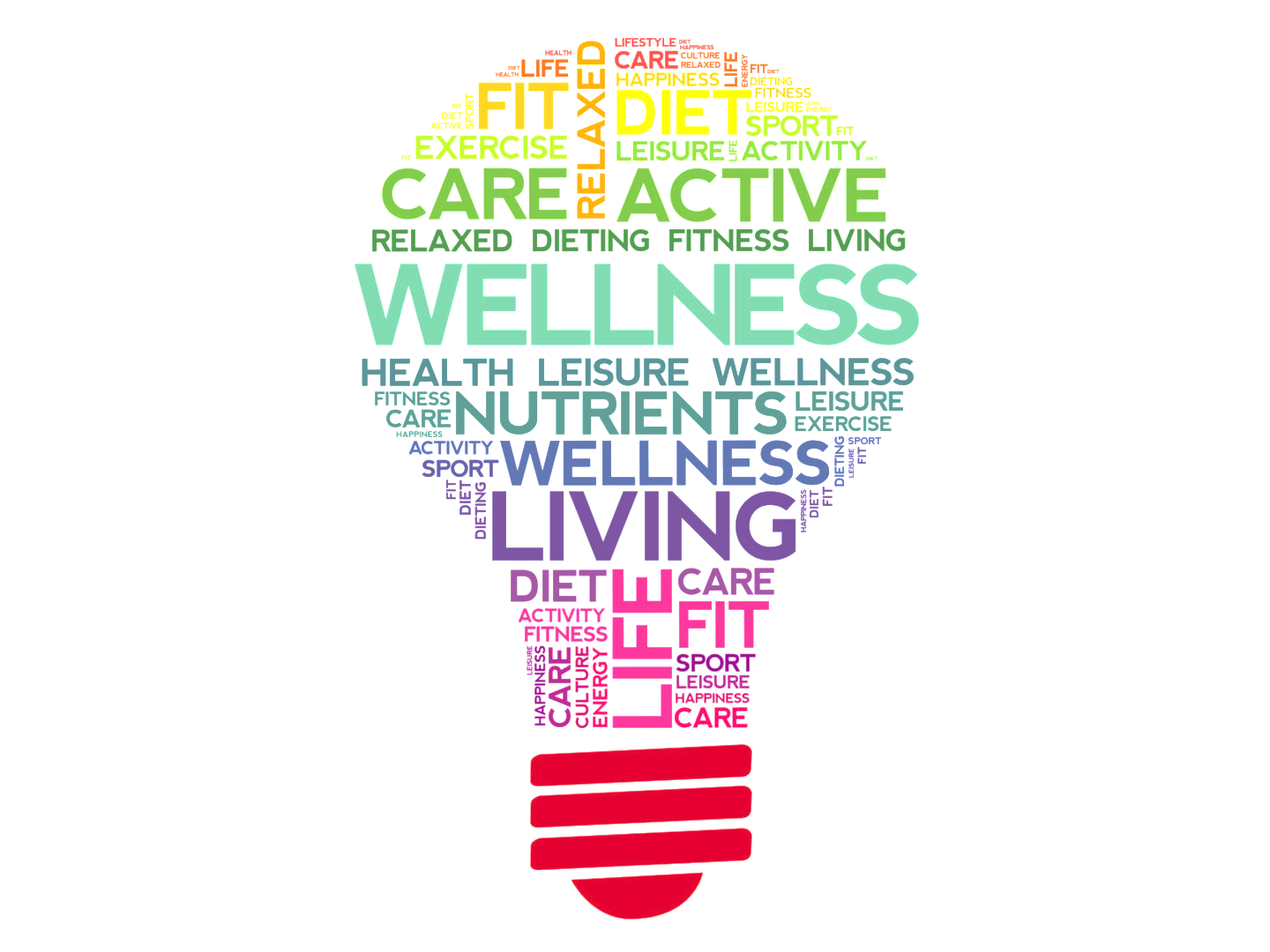 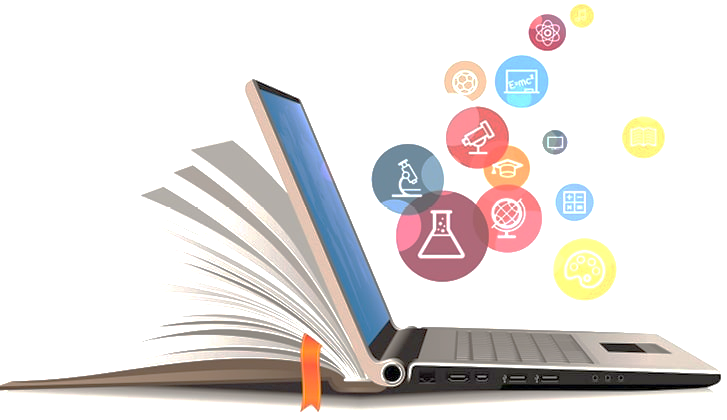 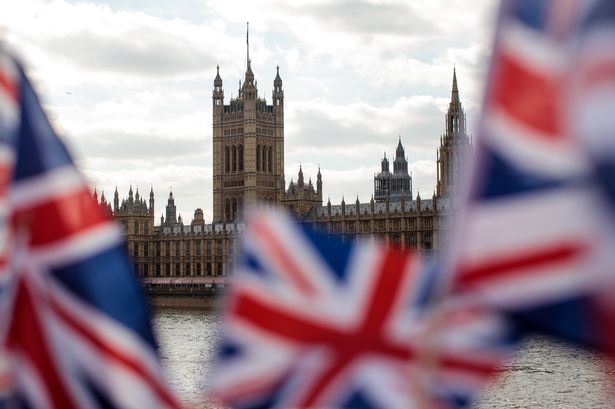 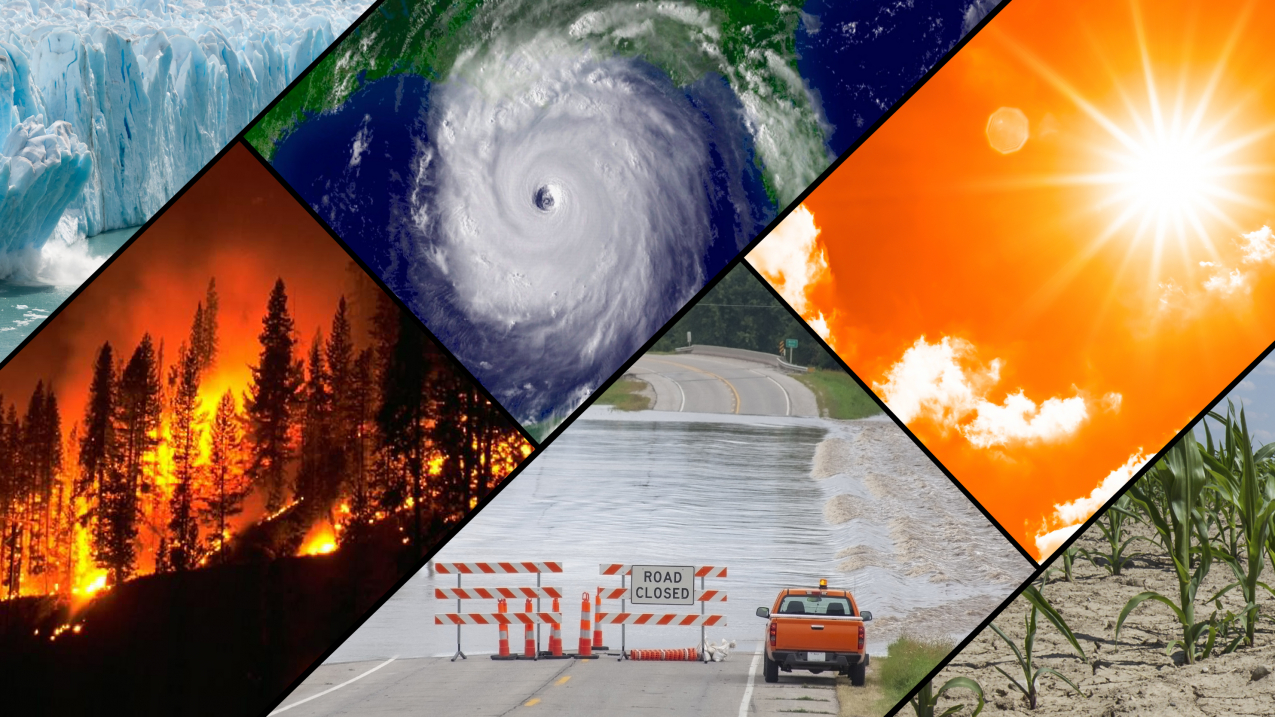 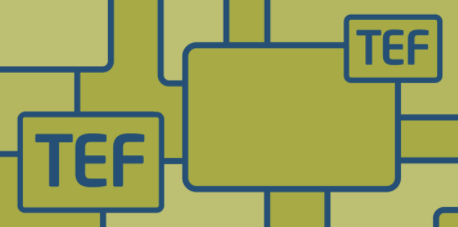 Preparing for successful trajectories
Focus areas for achieving student success in HE.
Aims to impact upon success by influencing 4 interconnecting aspects of teaching excellence.
Prioritises 6 themes as conduits for achieving student success.
Upholds 4 guiding principles for practice.
Promotes a regard for 6 operational commitments, reflective of the culture
Access, Retention, Attainment & Progression
Woodfield, R. (2014) Undergraduate retention and attainment across the disciplines. York: Higher Education Academy Accessible here

OfS Online Dashboard Accessible here

Advance HE Equality in HE statistical report Accessible here

Paul Hamlyn Foundation Initiative – What Works 2 Accessible here
Discourse & interventions – a significant juncture
Updating the Advance HE Framework(s)

Social, economic and policy formation

‘Fluidity’ of definitions
A shameless plug
Austen, L., Hodgson, Rebecca., Heaton, C., Pickering, N., and Dickinson, J (2021) Access, retention, attainment and progression: an integrative review of demonstrable impact on student outcomes. (York: Advance HE). Accessible here
Dalrymple, R., Macrae, A., Pal, M. and Shipman, S. (2021) Employability: A Review of the Literature, 2016-2021 (York: Advance HE). Accessible here
Norton, S., and Penaluna, A. (2022) Three ‘Es’ for Wicked Problems, a case study compendium (York: Advance HE). Accessible here
Loon, M (2022) Flexible learning: a literature review 2016 – 2021 (York: Advance HE) Accessible here
Connect Benefit Series – Student Success Accessible here
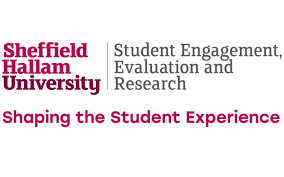 ARAP Review Methodology
Research Question: 
What evidence-based policy or practice has had a demonstrable impact on student outcomes (access, retention, attainment, and progression) since 2016? 
The evidence base:
guided by the Office for Students (Centre for Social Mobility 2019) ‘standards of evidence’ (empirical/causal)
Integrative review methodology: 
Student Outcomes Stakeholder Group
13,810 sources,161 included
2016-2021 (before Covid context)
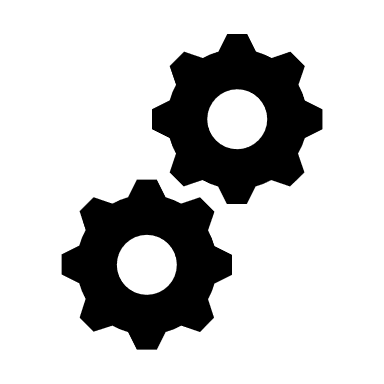 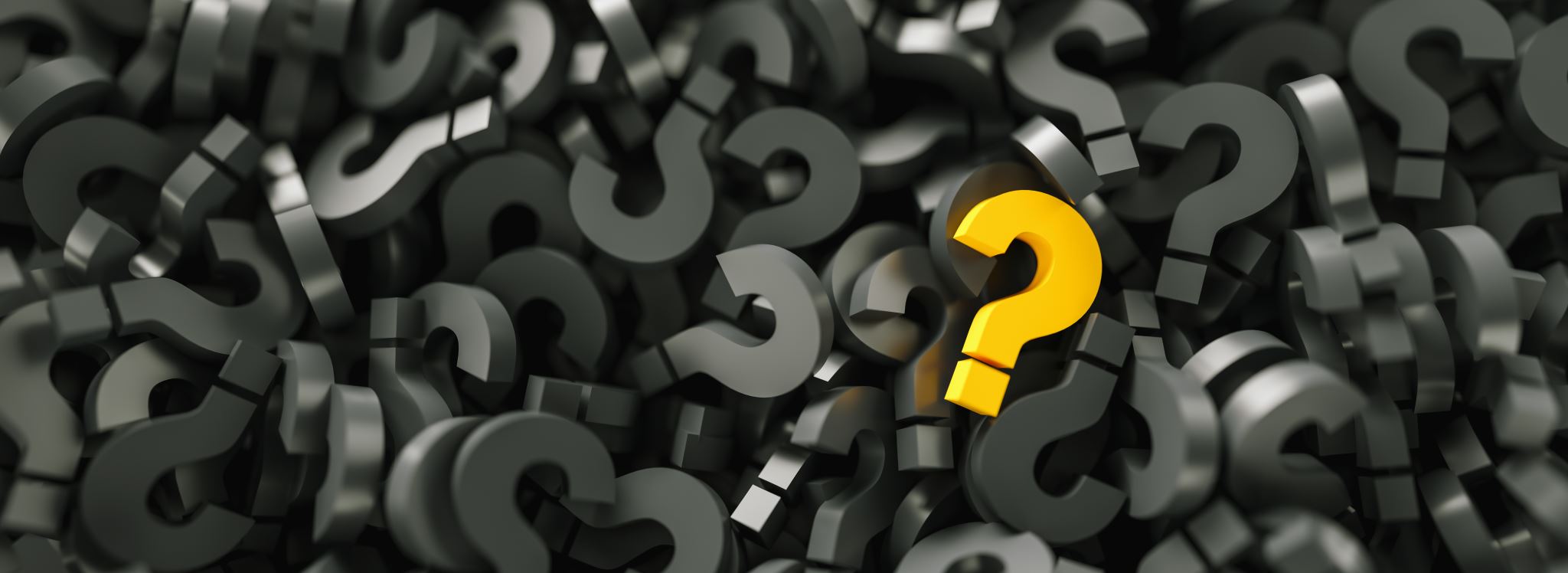 Mattering: what works?
Interventions which show that a university cares, that students matter, and are designed from a student-centred perspective, have an impact.
RETENTION: participants’ likelihood of continuing or withdrawing from study.
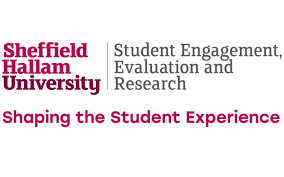 The retention area reviewed 25 sources of literature; 18 from the US; the rest from the UK, Ireland, Australia, Spain, Germany.
Retention: evidence and reflections
REVIEW EVIDENCE

At the level of the course:
Proactive academic-student contact 
In class ‘mattering’
Facilitate creation of learning communities by pedagogical design 
Opportunities to have early ‘successes’ (a primary flag in learner analytics information)

At the level of the institution:
Financial aid (hardship funds); childcare; travel support 
Personalised interventions
HALLAM REFLECTIONS
Early indications are that the pandemic pedagogy of predominantly online learning may have had a negative impact on retention 

Embedding the approaches detailed opposite requires skilled practitioners in both on campus and online learning

‘Catching’ students before they fall means careful consideration of curriculum design and associated tracking and intervention – especially with reduced face to face contact

Development of learning communities
ATTAINMENT (success?): the extent to which students are enabled to fulfil their potential; sometimes discussed in terms of achieving a 2.1- or first-class degree
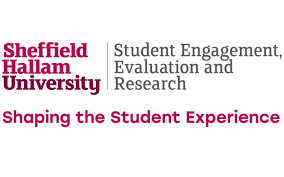 The attainment area reviewed 67 pieces of literature; 53 from the US and 5 from the UK, with the rest from Spain, Australia, Poland, Norway, Germany, Canada/North America, and Iran.
Attainment: evidence and reflections
REVIEW EVIDENCE
Ground interventions with data 
Provide financial student support but as part of multi-intervention programme
Focus on transition and induction
Adopt student-centred pedagogical approaches 
Use open access educational resources
Focus on supporting psycho-social behaviours of learning and combine with data analytics
Use peer mentoring/tutoring as part of a wider programme of activities
HALLAM REFLECTIONS 
Hallam has provided flexible approaches to.....

- transitions/inductions
- pedagogy in online/blended spaces
- assessment practices (online exams) and processes (no detriment policies)
- student support (emergency hardship funding) 
 
.....what has been the impact on student outcomes?
Thinking about ‘success’ holistically
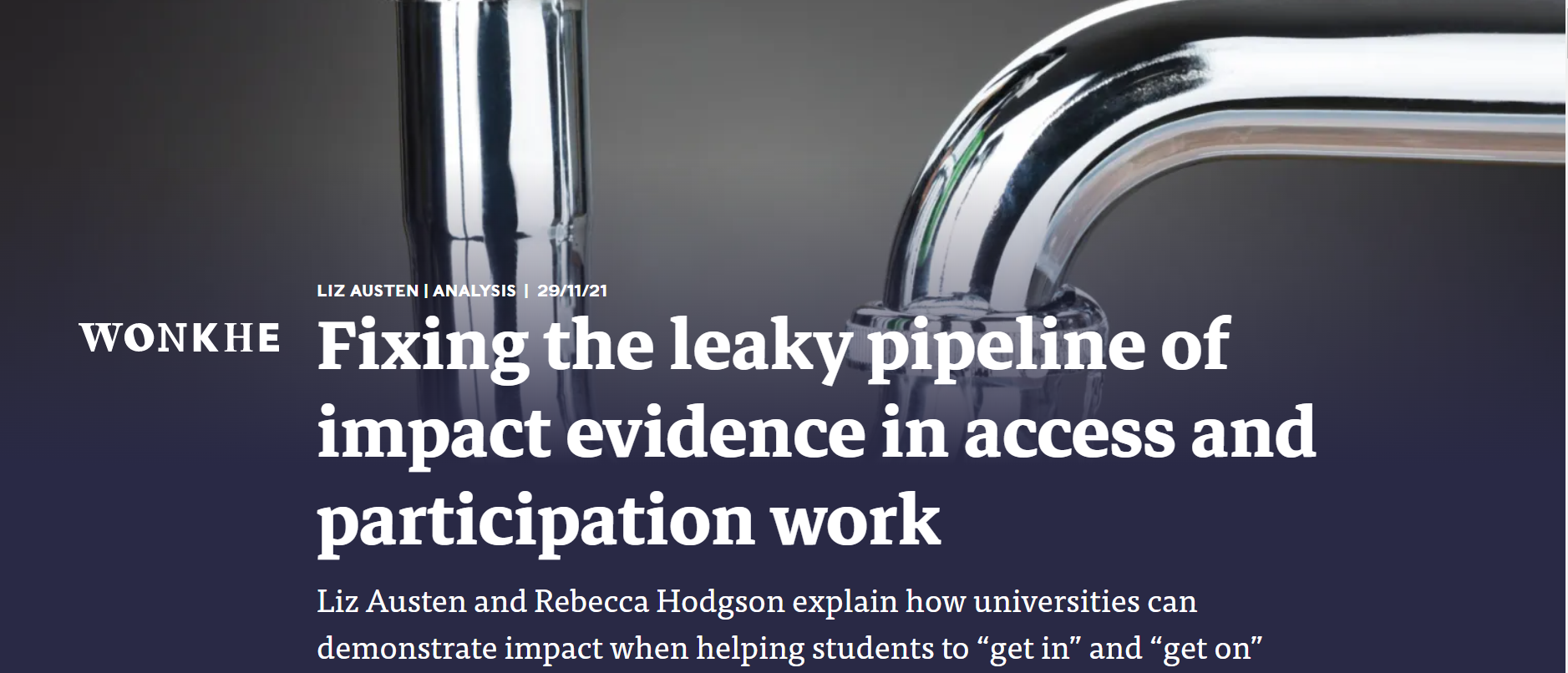 We challenge sector stakeholders is to fix the ‘leaky pipeline’ of impact evidence
The impact pipeline: what works?
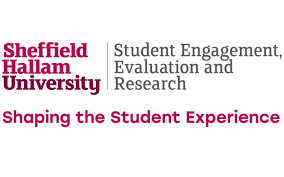 How can evidence support flexibility in policy and practice?
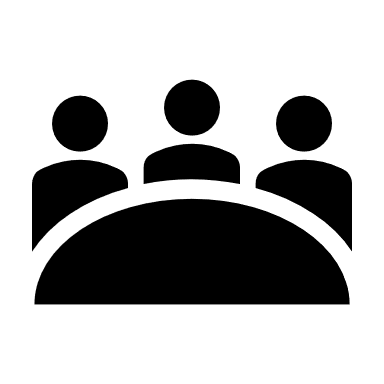 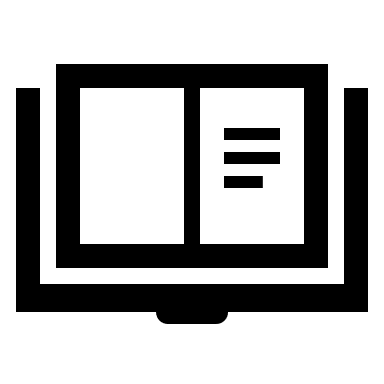 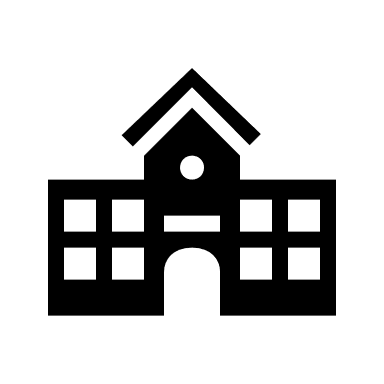 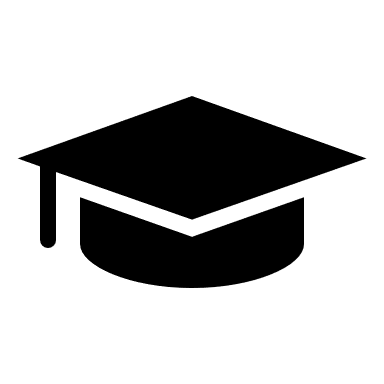 Padlet activity
What practices do you think should be continued and developed at Sheffield Hallam, in relation to student retention and success?
What makes you think this? (How do you know these approaches have worked?)

What further information / data do you need on student retention and success, to inform your planning for the future?
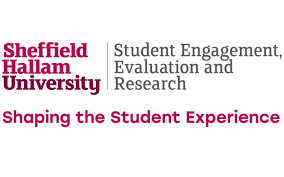 Thank you for listening – time for discussions in break out rooms. Please record your discussion in the Padlet https://shu.padlet.org/dsjd11/gpoay7fvlygyz4hk
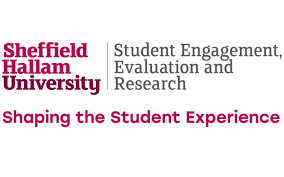 Student Retention and Success:What Works and How Do We Know?Hallam Symposium SeriesStudent Experience, Teaching and LearningStudent Engagement, Evaluation and Researchhttps://blog.shu.ac.uk/steer/2022/02/09/hallam-symposium-series-student-retention-and-success-what-works-and-how-do-we-know/ @SHU_StEER